Poor Economics
Abhijit Banerjee and Esther Duflo
The “received view” of poverty:
Poverty is primarily about hunger:
Almost all public assistance programs globally concern the distribution of food
In the global consciousness, poverty and hunger are synonymous.
In most places (including the US) the poverty line is calculated as a function of the costs of food.
Poverty Traps:
A hunger-based poverty trap?
Imagine that you don’t earn enough money to properly nourish yourself.  It is plausible to think that this means you will be unable to work as effectively tomorrow, which means less pay in the future than today, making your nutritional situation worse, and so on.
This is a hunger-based poverty trap.
Do the poor eat as much as they can?
If the picture of the relationship between poverty and hunger is as commonly assumed, then it would follow that the poor would eat as much as they can.
Do the poor eat as much as they can?
Do the poor eat as much as they can?
More income generally means better tasting food rather than more calories.
Banerjee and Duflo found that in India, more income meant more spending on wheat, rice, and sugar, which are more expensive per calorie than millet.
Jensen and Miller found that in China, when randomly selected poor households were offered subsidized wheat or rice, their consumption of these staples decreased, and total caloric intake remained constant or even decreased.
Do the poor eat as much as they can?
Are the poor irrational?
Are the poor irrational?
This is a dubious starting place.  Individuals are occasionally irrational, but entire populations are not systematically irrational.
Are the poor irrational?
This is a dubious starting place.  Individuals are occasionally irrational, but entire populations are not systematically irrational.
Bannerjee and Duflo begin with the premise that the poor know what they are doing and have some reason(s) for it.
Are the poor irrational?
This is a dubious starting place.  Individuals are occasionally irrational, but entire populations are not systematically irrational.
Bannerjee and Duflo begin with the premise that the poor know what they are doing and have some reason(s) for it.
What could those reasons be?
An Abundance of Calories
In today’s world, there are plenty of calories for everyone.
An Abundance of Calories
In today’s world, there are plenty of calories for everyone.
Except in rare circumstances, sufficient calories for survival are easily affordable, even for those subsisting on less than $1 PPP per day.
An Abundance of Calories
In today’s world, there are plenty of calories for everyone.
Except in rare circumstances, sufficient calories for survival are easily affordable, even for those subsisting on less than $1 PPP per day.
This means that there are very few in the hunger-based poverty trap, even among the world’s poorest. (In 2004, only 2% of the world’s poorest said they did not have enough food)
Is this the whole story?
It seems like there is still room to look for some form of poverty trap that has something to do with food, but that doesn’t stem from a simple lack of calories.  
Consider the following:
Height by Income
Olympic medals per capita by GDP
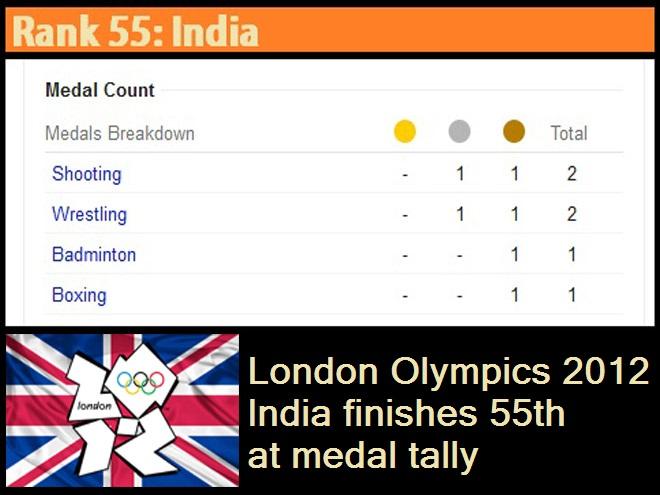 All-time Bangladesh Medal Count:
All-time Bangladesh Medal Count:
0
Anemia:
Anemia is primarily due to a lack of dietary iron, which is usually gained by eating meat. Anemia causes lethargy, weakness, low aerobic capacity.
Anemia:
Anemia is primarily due to a lack of dietary iron, which is usually gained by eating meat. Anemia causes lethargy, weakness, low aerobic capacity. 
Iron is a micronutrient.
Anemia:
Anemia is primarily due to a lack of dietary iron, which is usually gained by eating meat. Anemia causes lethargy, weakness, low aerobic capacity. 
Iron is a micronutrient.
Iron supplements could be very cheaply available even among the world’s poorest ($7 PPP per year)
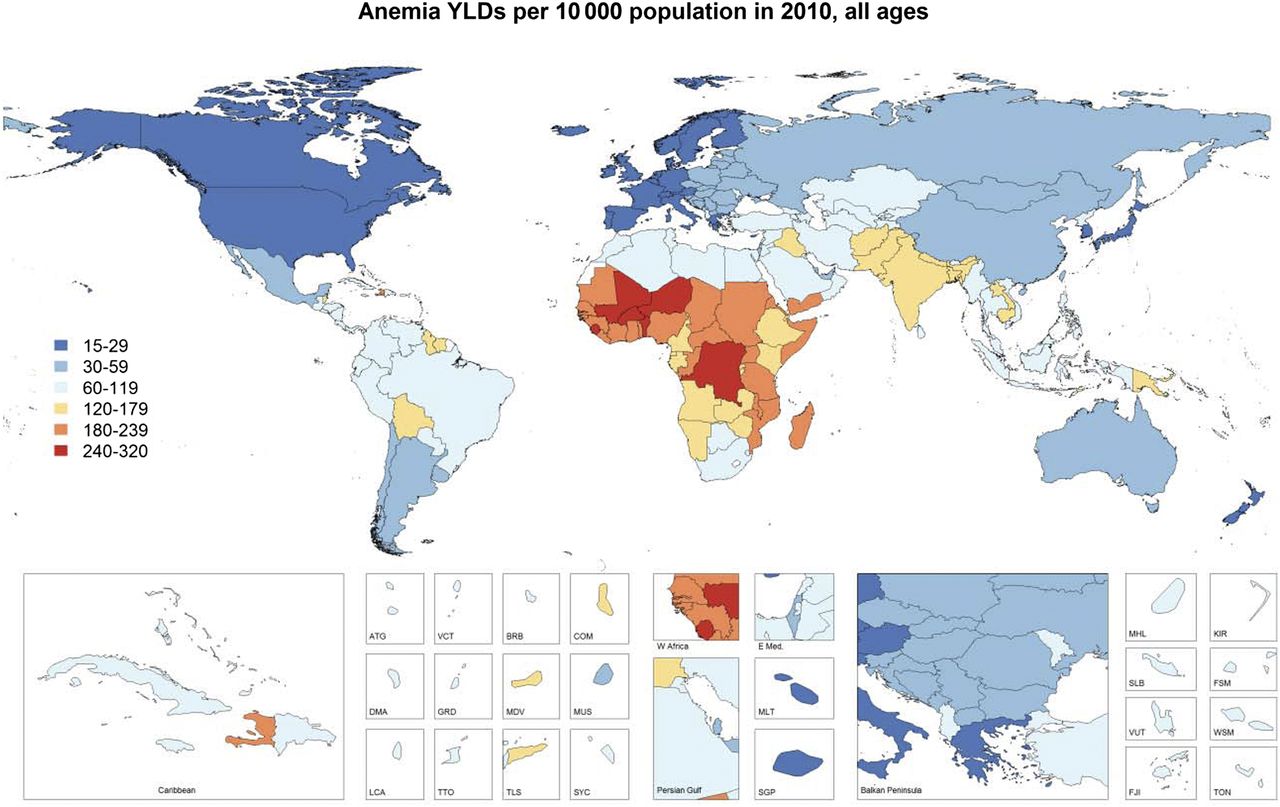 A micronutrient based poverty trap:
A lack of productivity can make a diet more basic, which in turn makes an individual less productive.
A micronutrient based poverty trap:
A lack of productivity can make a diet more basic, which in turn makes an individual less productive.
Despite the availability and low cost of nutritional supplements, they are not in widespread use.
Why do the poor resist attempts to improve their nutrition?
Why do the poor resist attempts to improve their nutrition?
Lack of obvious evidence of effectiveness.
Why do the poor resist attempts to improve their nutrition?
Lack of obvious evidence of effectiveness.
Distrust of strangers telling you what to eat.
Why do the poor resist attempts to improve their nutrition?
Lack of obvious evidence of effectiveness.
Distrust of strangers telling you what to eat.
Different priorities
More important than food
The consumption of cheap calories is associated with being poor.
More important than food
The consumption of cheap calories is associated with being poor.
When the poor have extra income, they tend to spend it on things that make life more worthwhile:
More important than food
The consumption of cheap calories is associated with being poor.
When the poor have extra income, they tend to spend it on things that make life more worthwhile:
Festivals 
Television
Special, better-tasting foods
Clothing
Art and craft
So What IS Poverty?
Poverty is not a lack of calories, though a lack of quality nutrients seems to play a significant role
So What IS Poverty?
Poverty is not a lack of calories, though a lack of quality nutrients seems to play a significant role
Modern Poverty is not a condition of absolute deprivation, but of relative inequality.